SMART Wind Support StructuresJanuary 14, 2015David Blittersdorf - CEO
Screw-in Bases
Fast installation – 30 minutes for a 8’ x 10” diameter helical piling
 No concrete
 Low cost
 Critical for one day installation
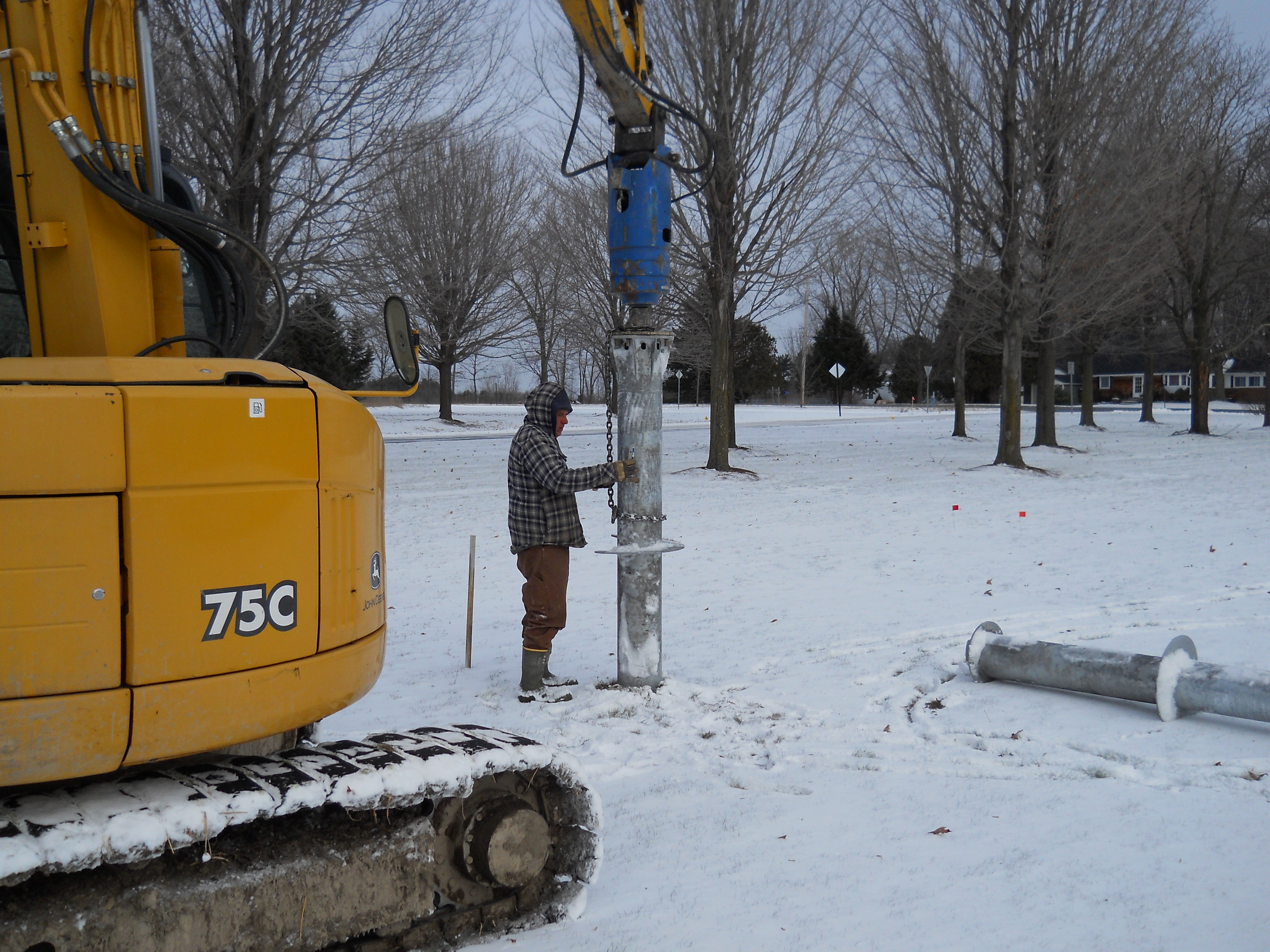 Helical Piling Installation